Исследовательская работа по теме:
Слышат ли музыку аквариумные рыбки?
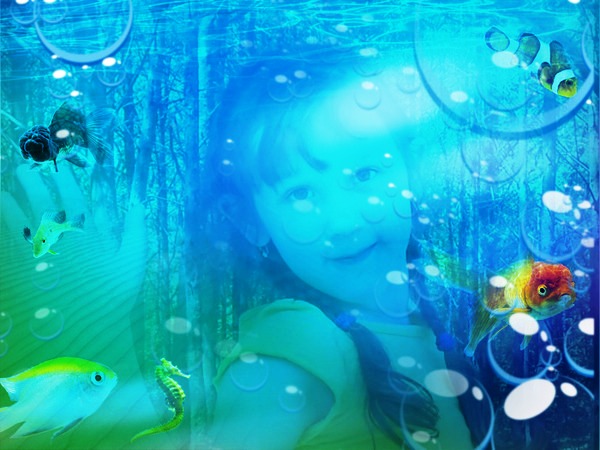 Выполнила:
Новикова Лиза 3-а класс
Научный  руководитель:
Савина Марина Александровна
Цель исследования:
      узнать,  слышат ли музыку аквариумные рыбки
     Задачи:
 	1. Изучить поведение рыб  при прослушивании музыки разных жанров,
      провести наблюдения за аквариумными рыбами.

      2. Изучить научно – познавательную литературу по данной  теме.

       3. Оценить полученные результаты.
  	Гипотезы:
       Если обитатели аквариума слышат  музыку,  то  какая  им нравится?
	Методы исследования:
      	наблюдение за аквариумными рыбками;
		изучение научно-познавательной литературы.
	Объект исследования:
 	обитатели аквариума
Попугай
Аквариумные рыбки – попугаи, очень красивые и прожорливые.
 И по натуре своей игривые, за ними интересно наблюдать, 
но  не смотря на всю привлекательность этих рыбок они агрессивны и не все рыбки могут с ними соседствовать.
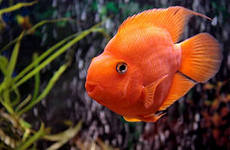 Телескоп
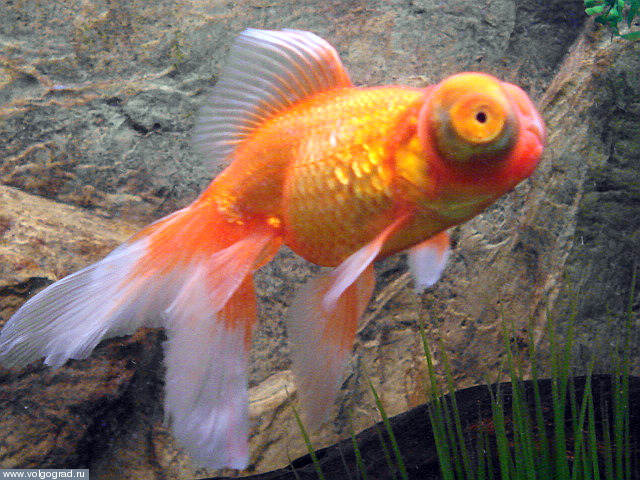 Рыбки  телескоп –Спокойные по характеру, мирные, хорошо  уживаются с такими же спокойными соседями.
 Эти рыбки выведены из Золотой  рыбки, они отличаются выпуклыми глазами.
Гурами
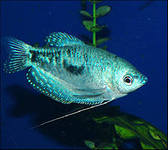 Гурами – популярная
 аквариумная рыба.
 Мирная, легко уживается
 с любыми другими
 рыбами, как самыми 
мелкими,
 так и большими.
 Немного пуглива.
Шпорцевые лягушки
А еще в аквариуме живут две Шпорцевые лягушки – за ними очень интересно наблюдать, их считают достаточно умными. Они закладывают пищу в рот передними лапками и со временем привыкают к человеку, что позволяют себя даже погладить. Но следует учитывать , что гладить только в воде
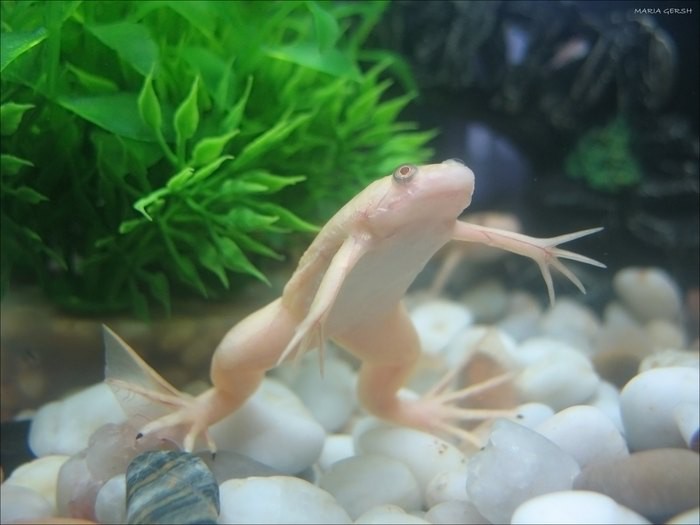 Сомики
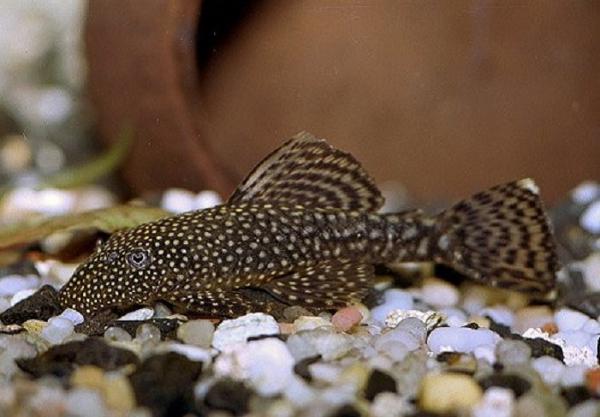 Сомики – очень тихие жители аквариума, днём они отдыхают ,
 а вот ночью когда гаснет свет, они выплывают из - под коряг,
 ракушек, и начинают добывать корм. Сомиков обычно рекомендуют как санитаров аквариума.
Золотая рыбка
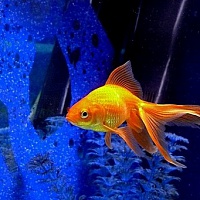 Золотая рыбка - Существует множество легенд, связанных с появлением золотых рыбок. Например, китайцы считают этих рыбок ожившими слезами прекрасной девушки.  Настоящей сенсацией стало появление в Европе золотых рыбок, ведь европейцы в те давние времена просто не верили в то, что такие рыбки существуют, считая их сказочными существами
Начало эксперимента
Вивальди «Времена года»
Популярная песня «Смайлик»
Рок группа «Рамштайн»
Вывод:
- Рыбки слышат музыку. 
      -Не все обитатели аквариума одинаково реагируют на музыку. Вот сомики например, вели себя спокойно и обычно.
      - Самыми музыкальными оказались: попугаи, золотые рыбки и аквариумные лягушки.
Итог: Моё предположение  подтвердилось: обитатели аквариума слышат музыку, реагируют на неё, громкая и агрессивная вызывает чувства страха, а классическая и популярная  им даже нравится.
А что говорят ученые?
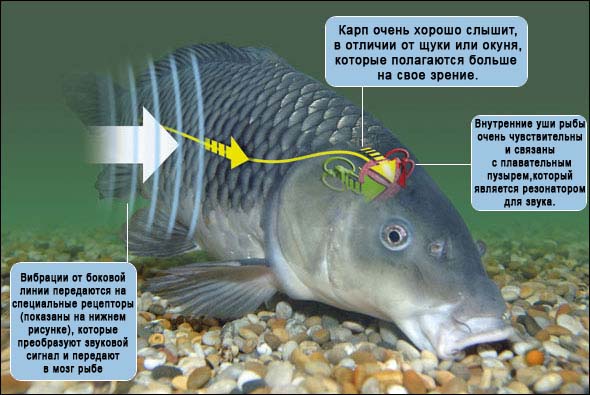 Сидите на берегу тихо, друзья рыболовы!
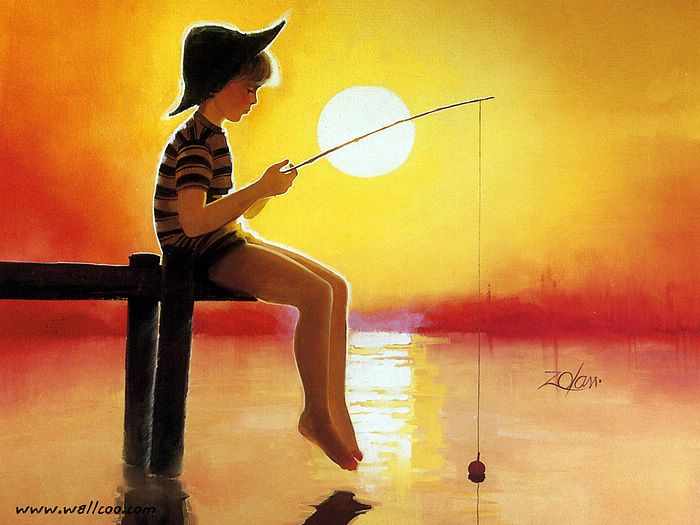 Литературный обзор:
В процессе работы над данной темой мною была изучена и проанализирована научно – познавательная литература, которая помогла осуществить выполнение данной  работы.
 1. Подбор по материалам из сети Интернет:
	    www. news.com
    www.aquamare.ru
	   http://fishing.org.ua/riby/z_govor.htm
	2. Журнал « Подводный мир» 2008г.
 	3.Большая детская энциклопедия. А.Ким, В.Демыкин  2001г.